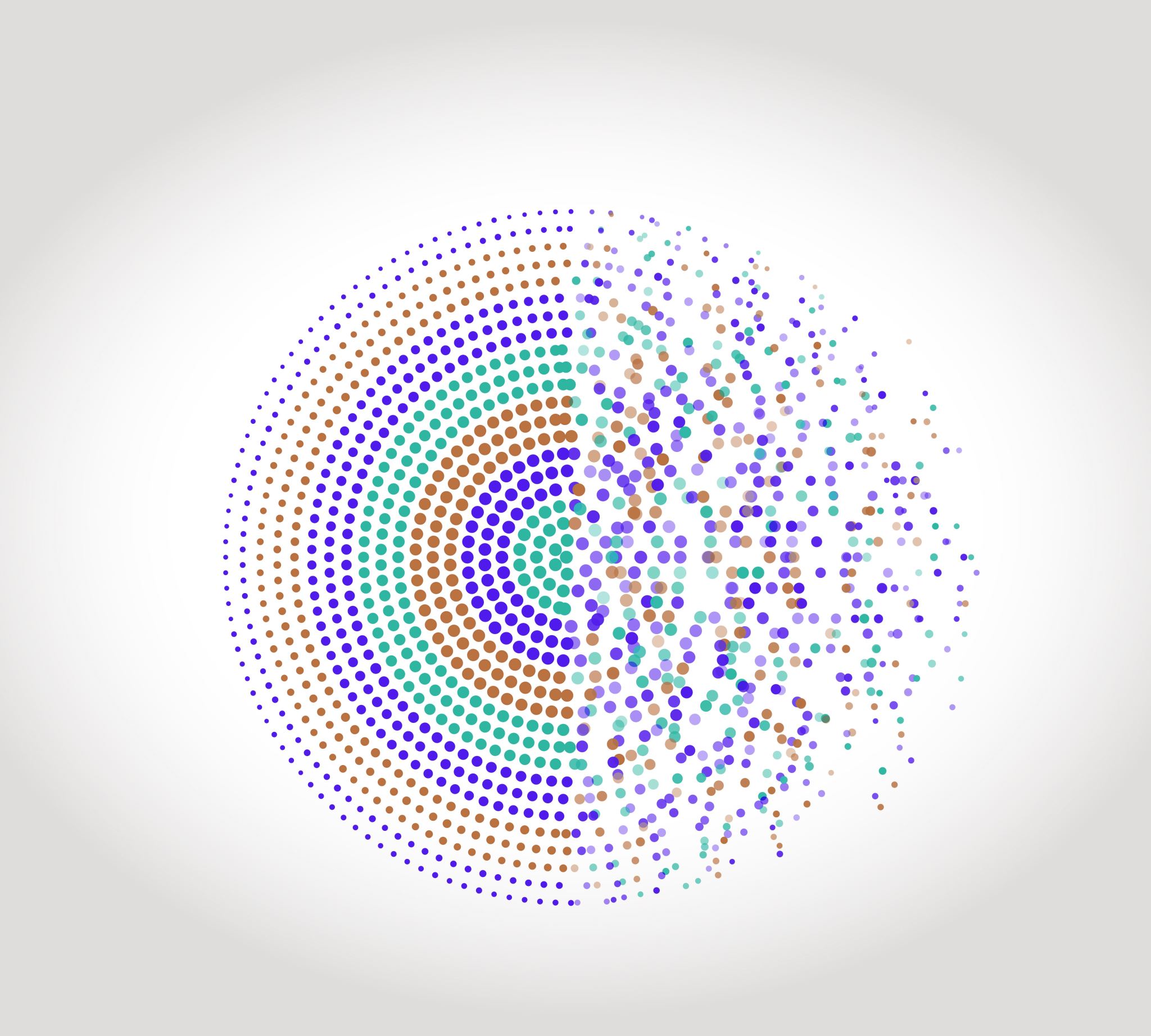 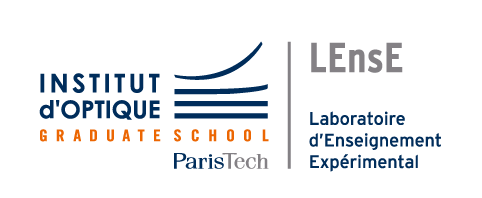 ONIP-2 / FISADiffraction
Outils Numériques / Semestre 6 / Institut d’Optique / ONIP-2
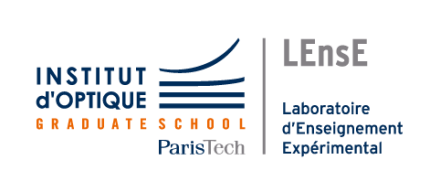 ONIP-2 / Déroulement
ENTREPRISE
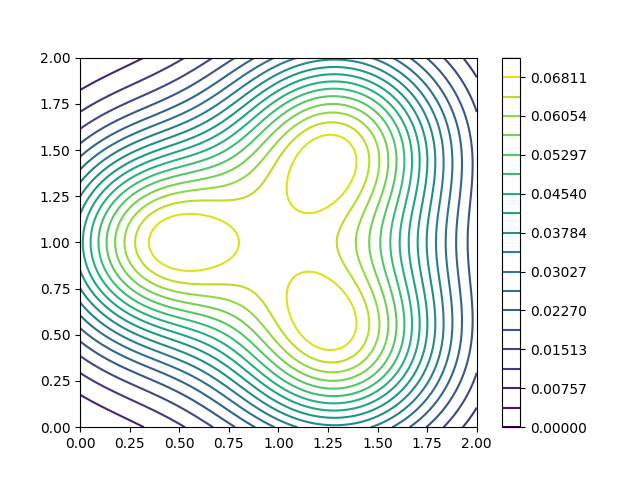 TP1 - Diffraction
TP2/3 – Filtrage Détramage
TP1a
ENTREPRISE
TP1b
3 séquences
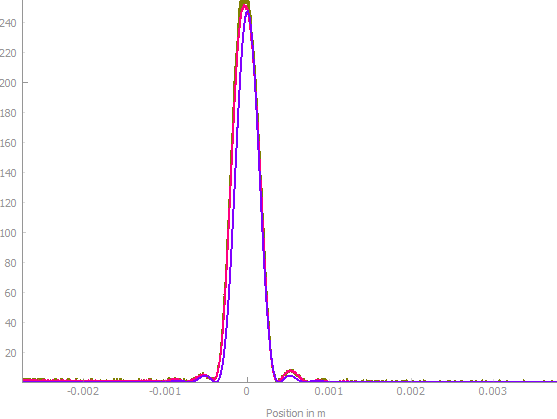 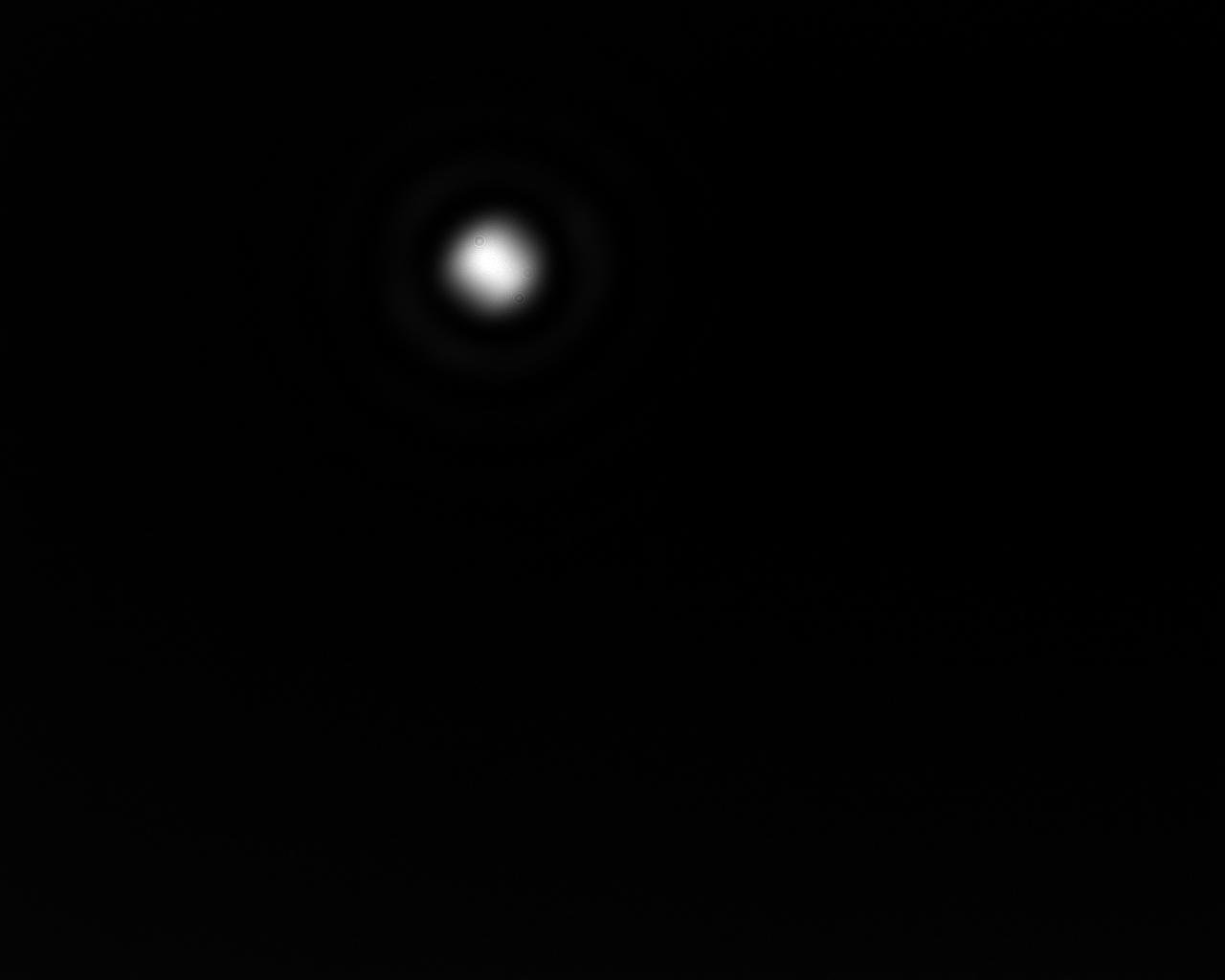 TP2a
Programmation Objet
TP2b
ENTREPRISE
Filtrage
TP3a
Diffraction
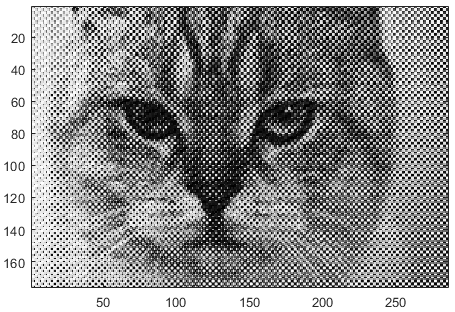 TP3b
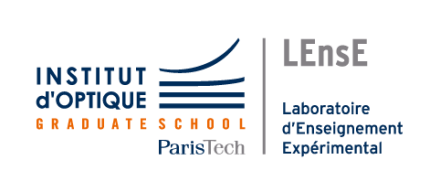 ONIP-2 / Diffraction
ENTREPRISE
Diffraction
3 séances
Analyse des images de diffraction
TP1a
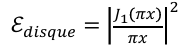 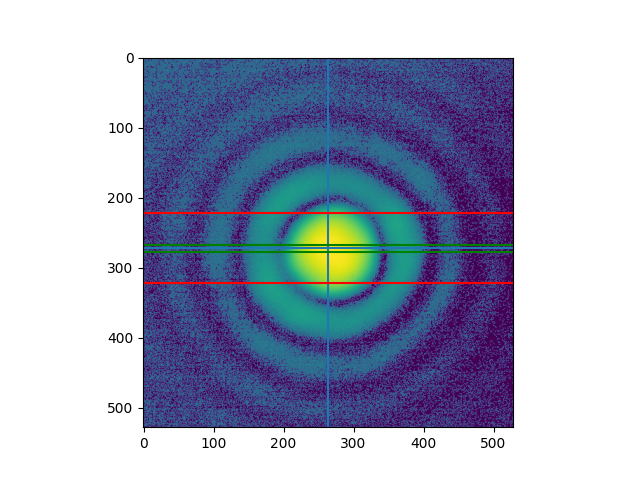 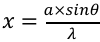 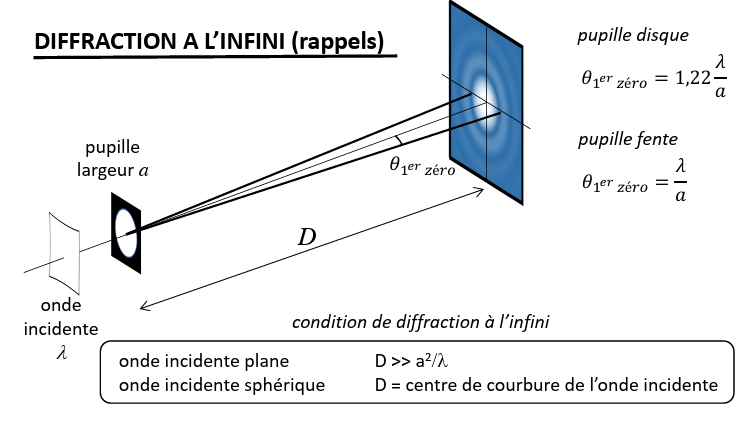 ENTREPRISE
TP1b
x
TP2a
TP2b
ENTREPRISE
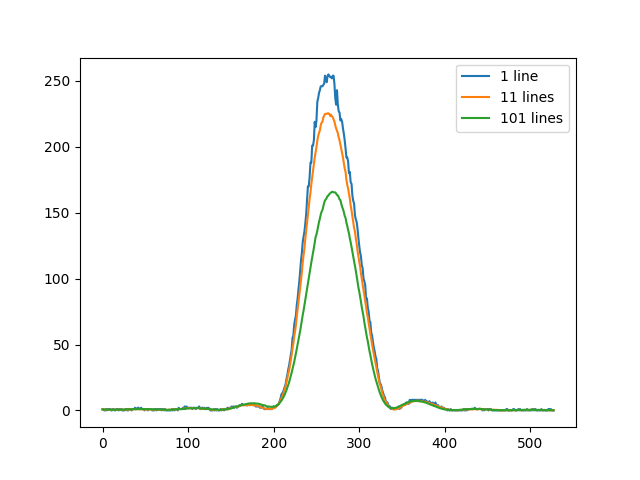 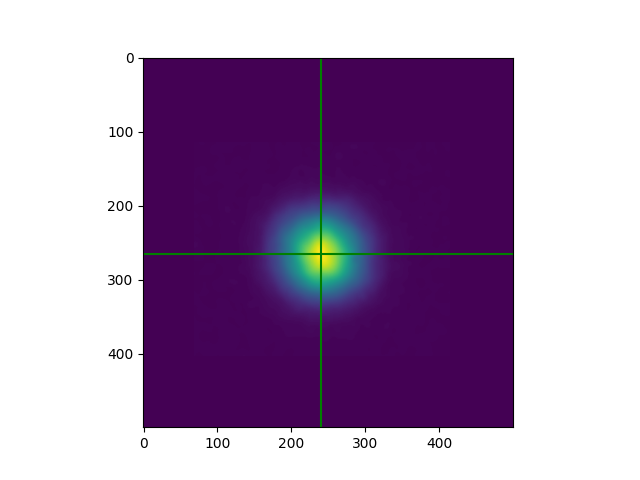 TP3a
Coupe dans l’image (barycentre / max)
TP3b
Moyennage
CR de TP
Vendredi 4 avril 2025
eCampus (21h)
CR -> PDF
Code+Images -> ZIP
Modélisation (fit)
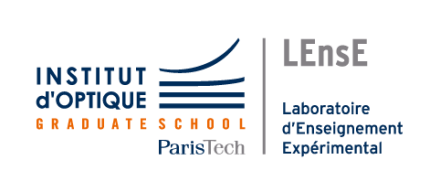 Diffraction / Rappels et TP
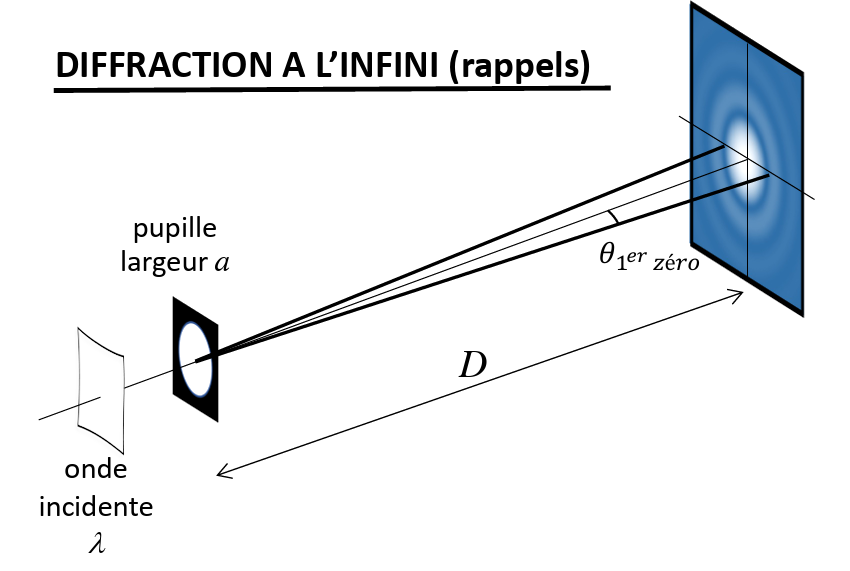 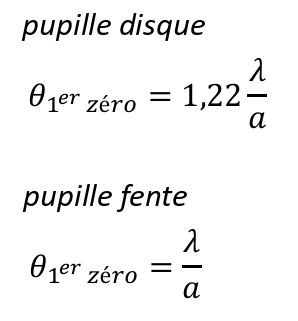 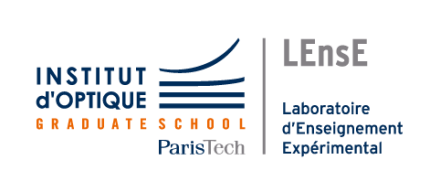 Diffraction / Rappels et TP
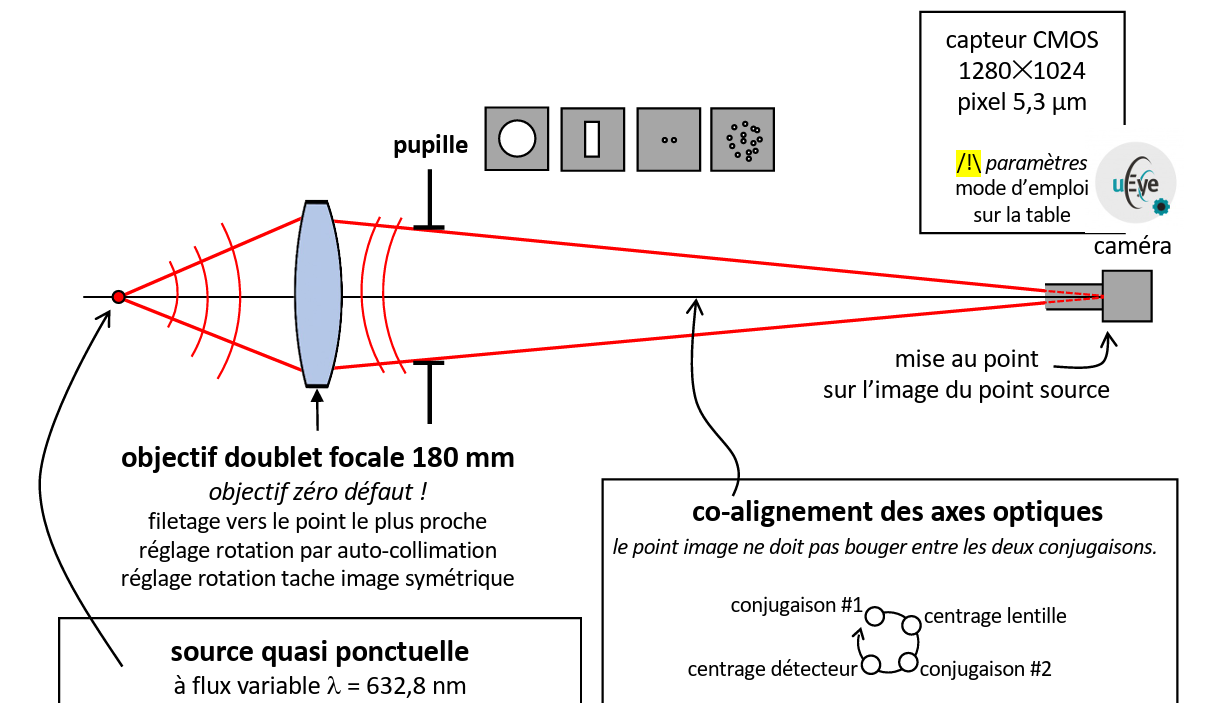 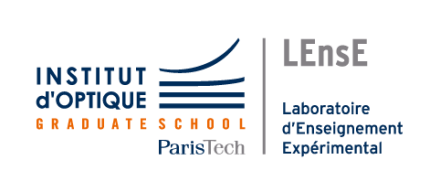 Diffraction / Objectif en ONIP-2
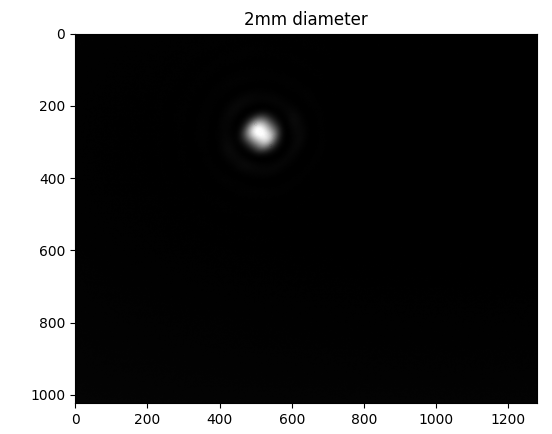 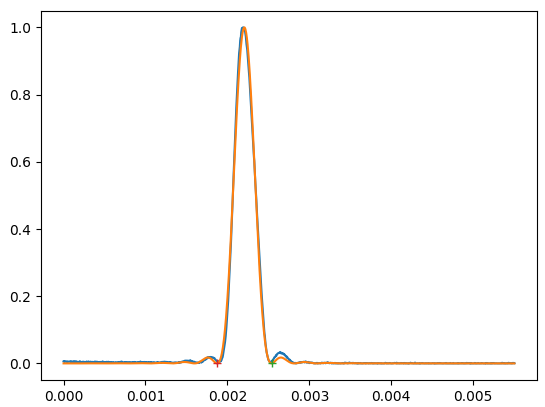 Vérifier la loi entre taille de l’objet diffractant et taille de la figure de diffraction
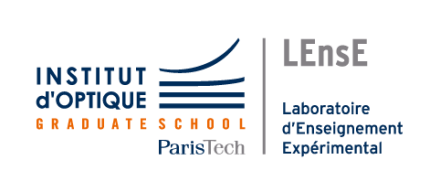 Diffraction / Objectif en ONIP-2
LOG
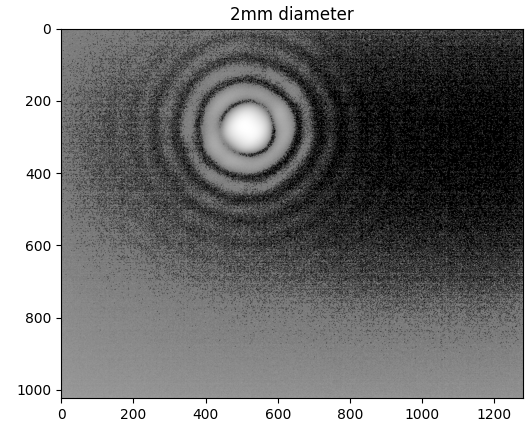 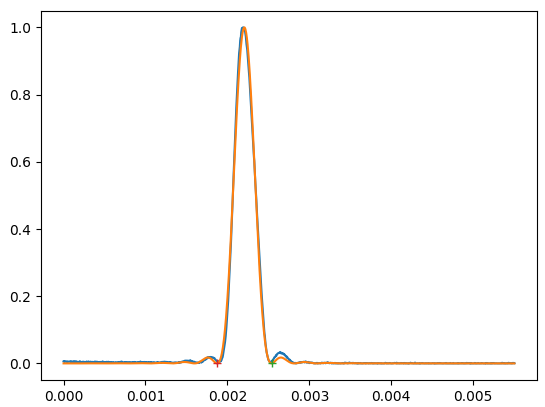 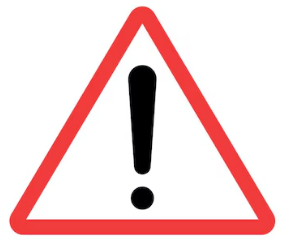 Recherche du maximum 
Utilisation du barycentre « risquée »
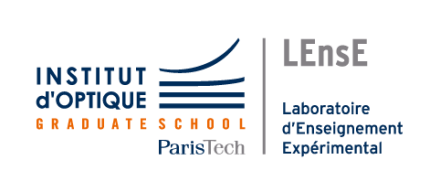 Diffraction / Algorithme
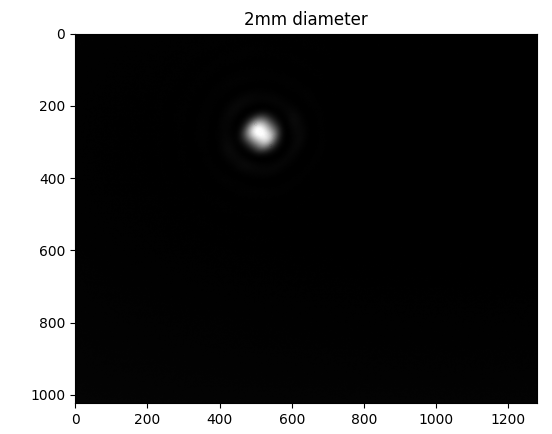 Pour un ensemble d’images
Ouvrir l’image
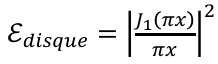 Chercher les indices du maximum
Afficher la coupe de l’image
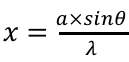 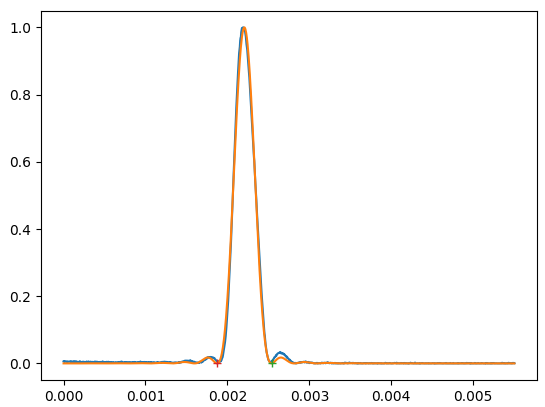 Mesurer la taille de la figure de diffraction
Stocker le résultat
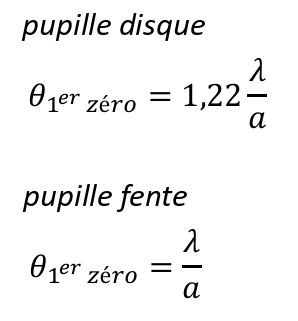 Afficher la loi en taille de l’objet diffractant et taille de la figure de diffraction
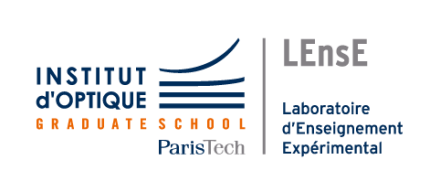 Diffraction / Algorithme
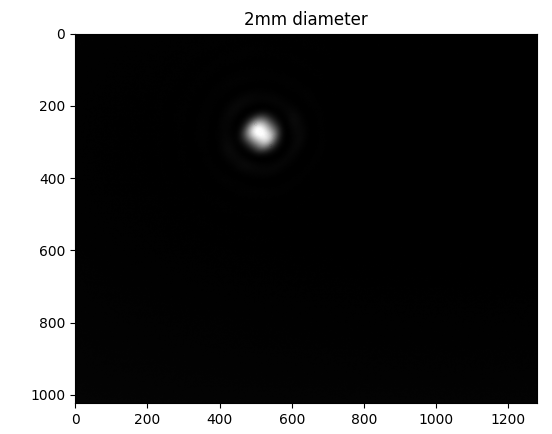 Pour un ensemble d’images
Ouvrir l’image
Chercher les indices du maximum
Afficher la coupe de l’image
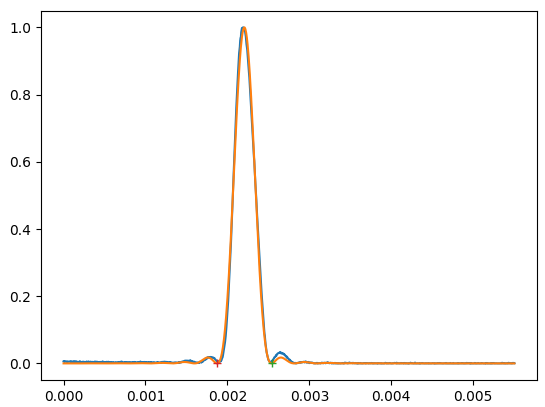 L’étape de mesure de la taille de la figure de diffraction peut être faite manuellement, 

puis dans un second temps, automatisée
Mesurer la taille de la figure de diffraction
Stocker le résultat
Afficher la loi en taille de l’objet diffractant et taille de la figure de diffraction
Trouver minimums locaux proches de chaque côté du maximum
Faire la différence entre les deux minimums trouvés
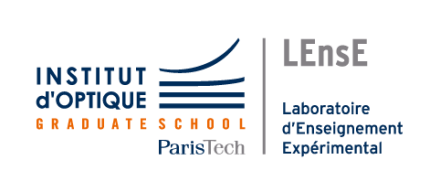 Diffraction / Algorithme
Quelques fonctions intéressantes

	numpy.unravel_index
	cv2.imread
	scipy.special.j1	scipy.optimize.curve_fit
	scipy.signal.argrelextrema
Pour un ensemble d’images
Ouvrir l’image
Chercher les indices du maximum
Afficher la coupe de l’image*
Mesurer la taille de la figure de diffraction**
* Afin de lisser les données de la coupe dans l’image, il est important de faire la moyenne sur plusieurs lignes (proches du maximum). Le nombre de lignes utilisées a un impact sur le résultat…
Stocker le résultat
Afficher la loi en taille de l’objet diffractant et taille de la figure de diffraction
** L’étape de mesure de la taille de la figure de diffraction peut être faite manuellement, 

puis dans un second temps, automatisée
+ Rédaction CR de TP
Vendredi 4 avril 2025
eCampus (21h)